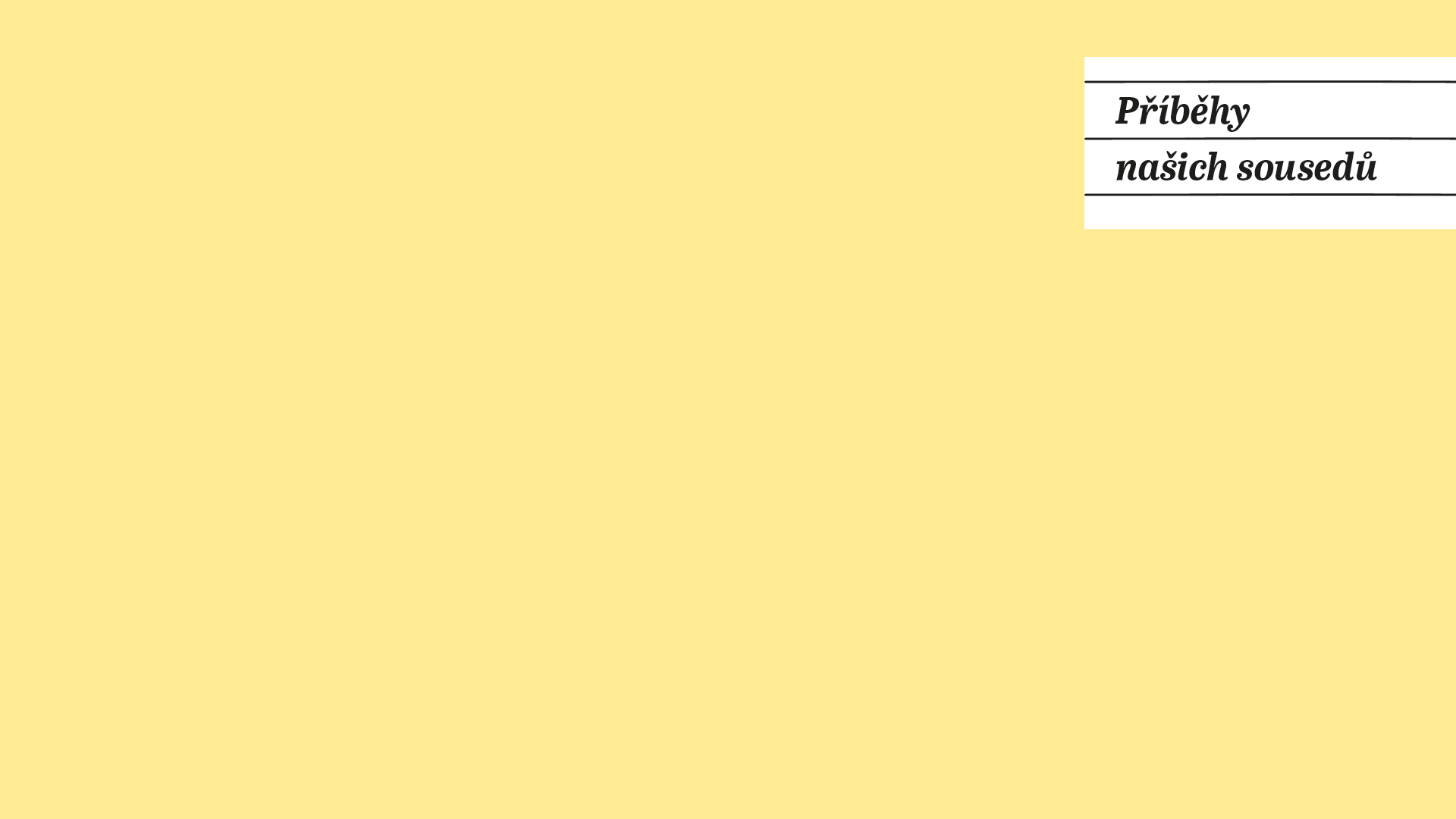 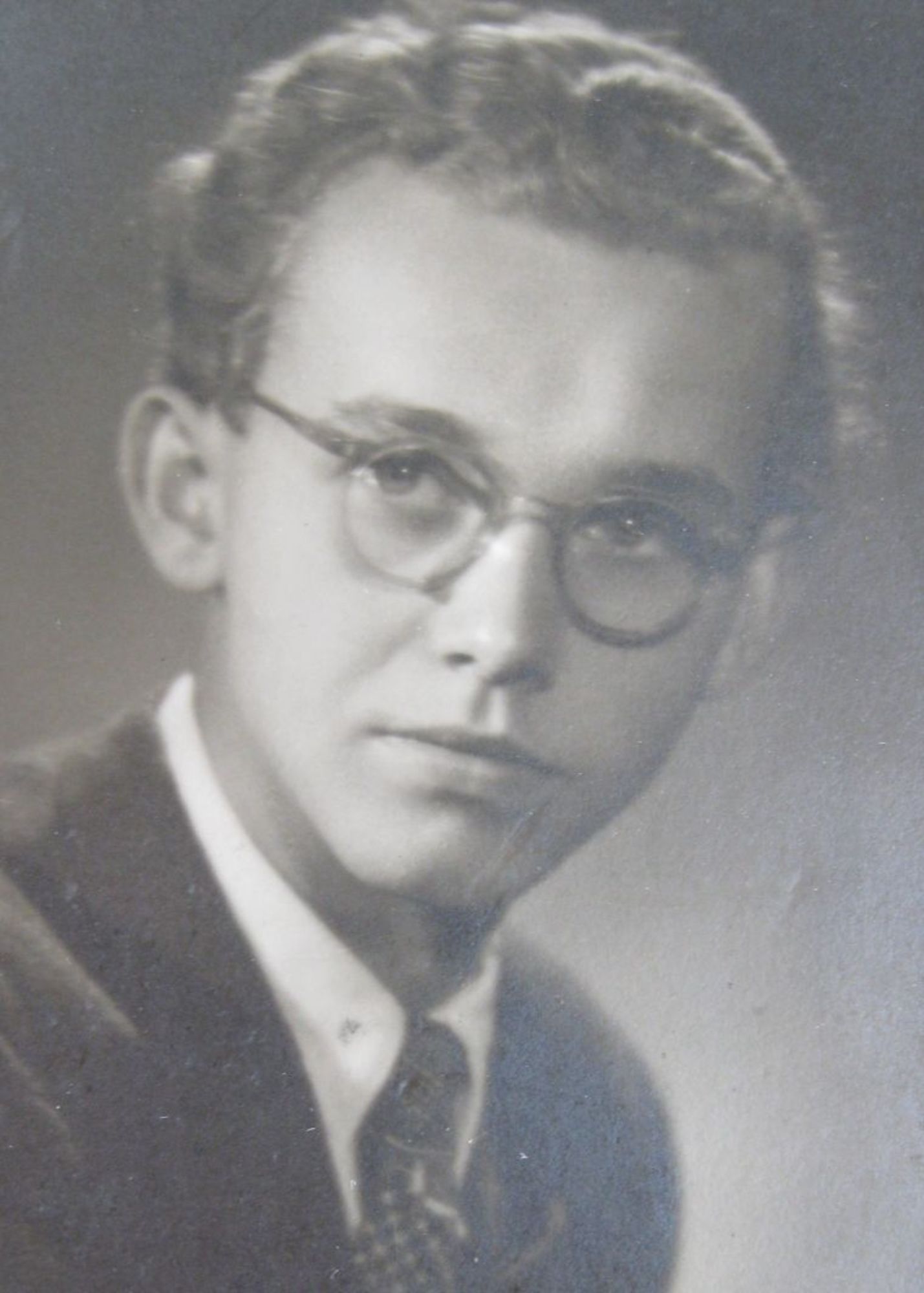 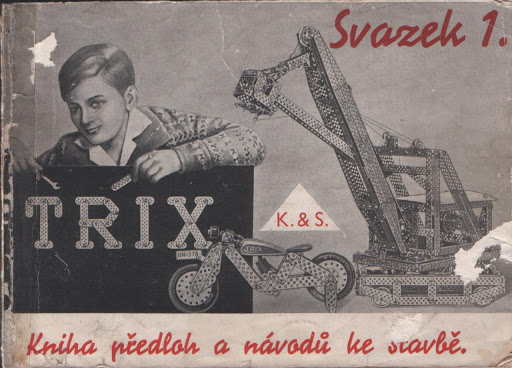 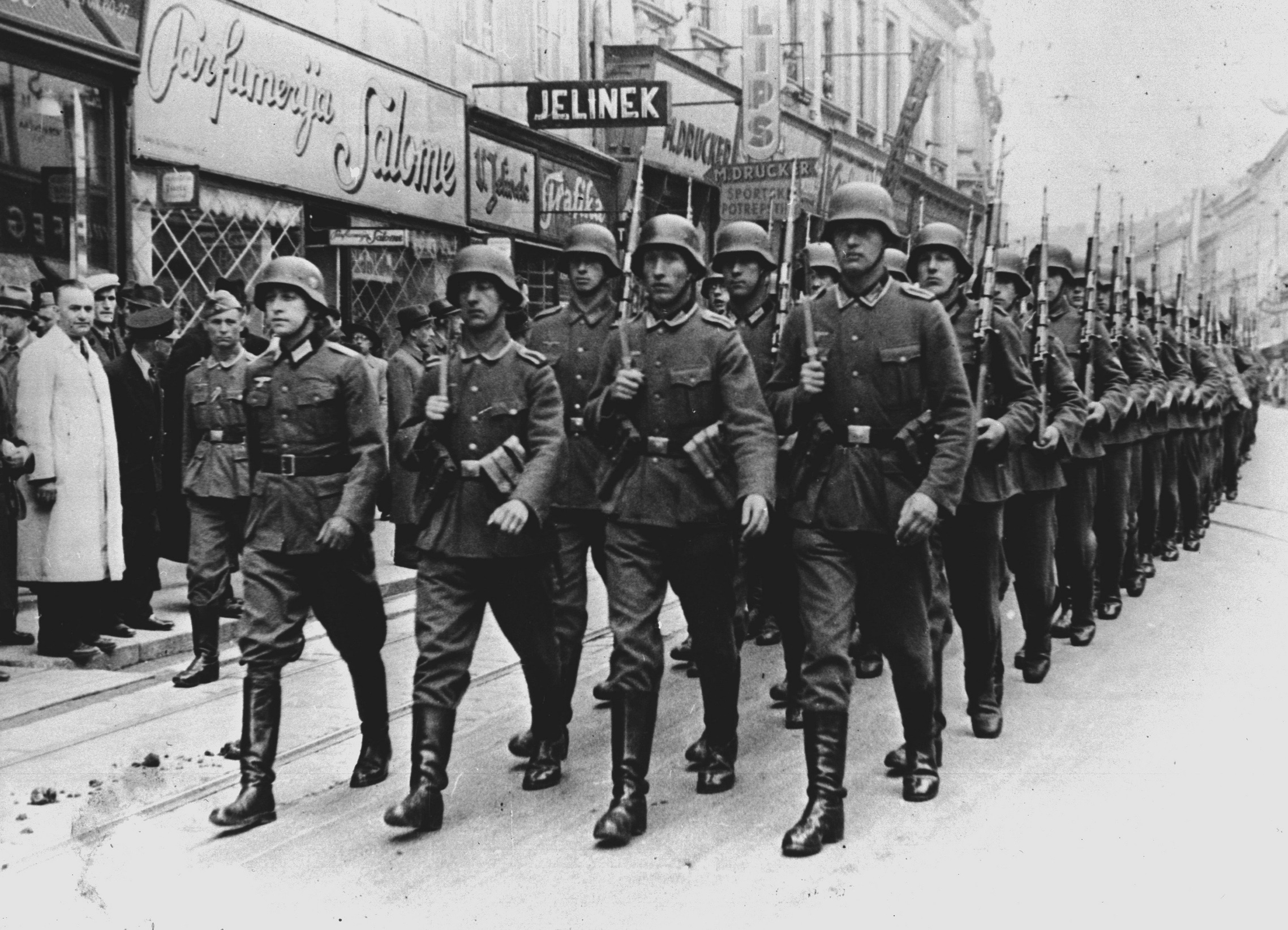 Seznam příslušníků PTP Plzeň
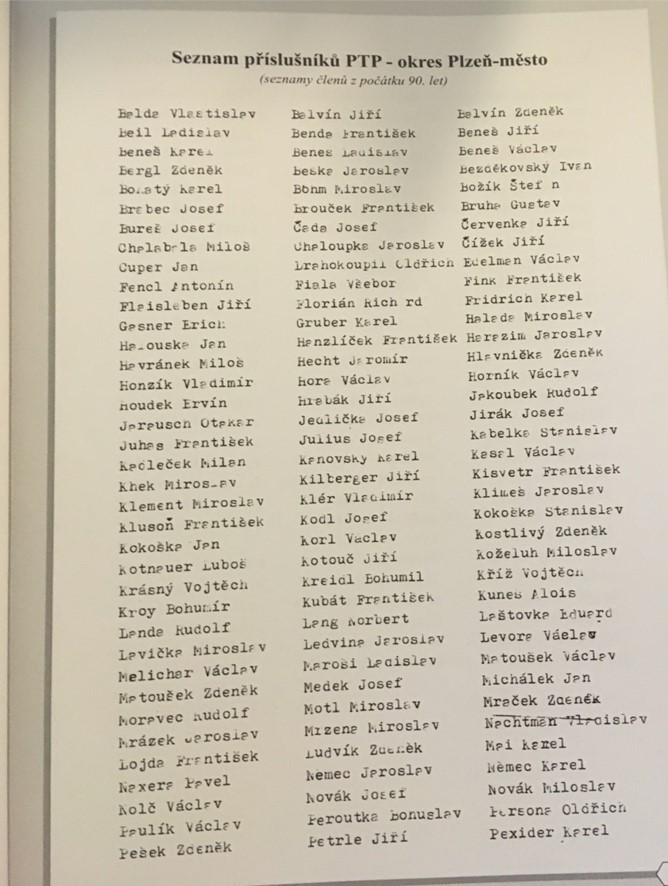 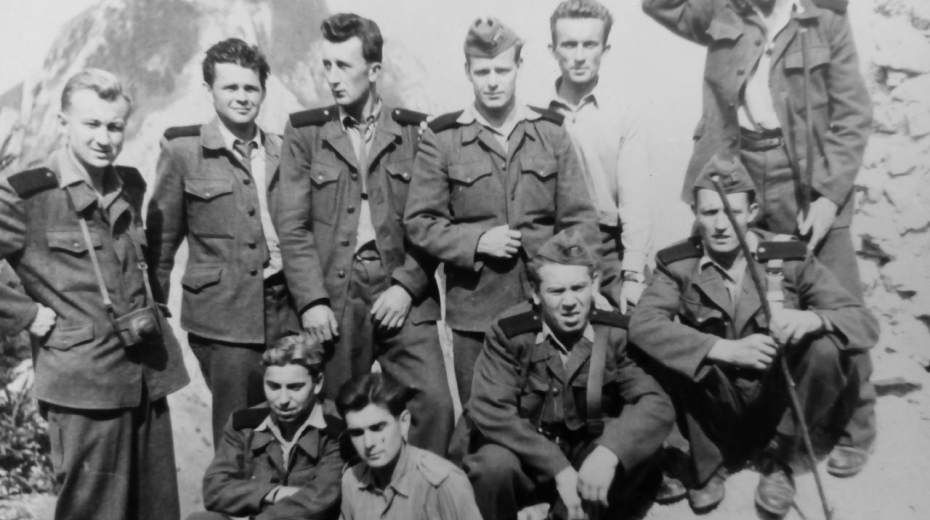 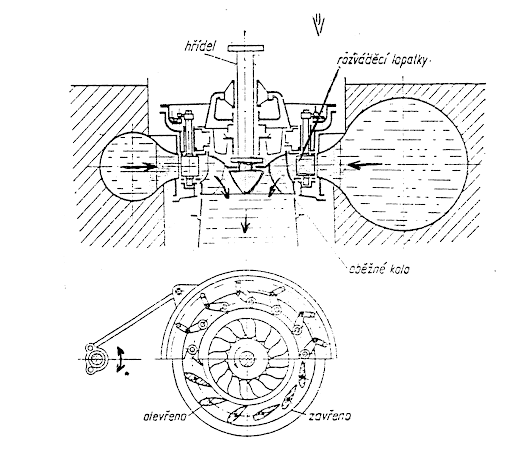 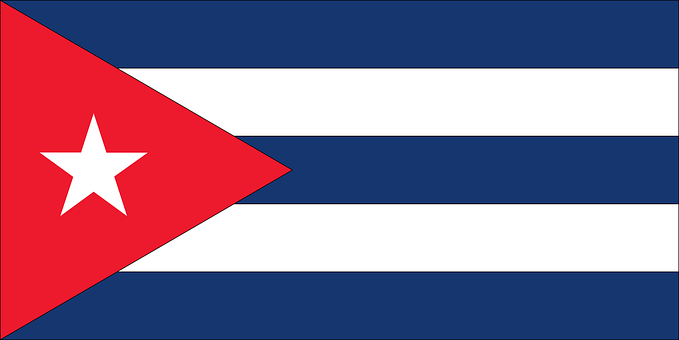 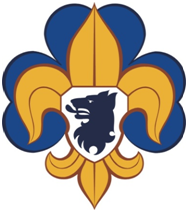 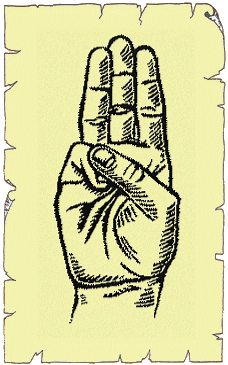 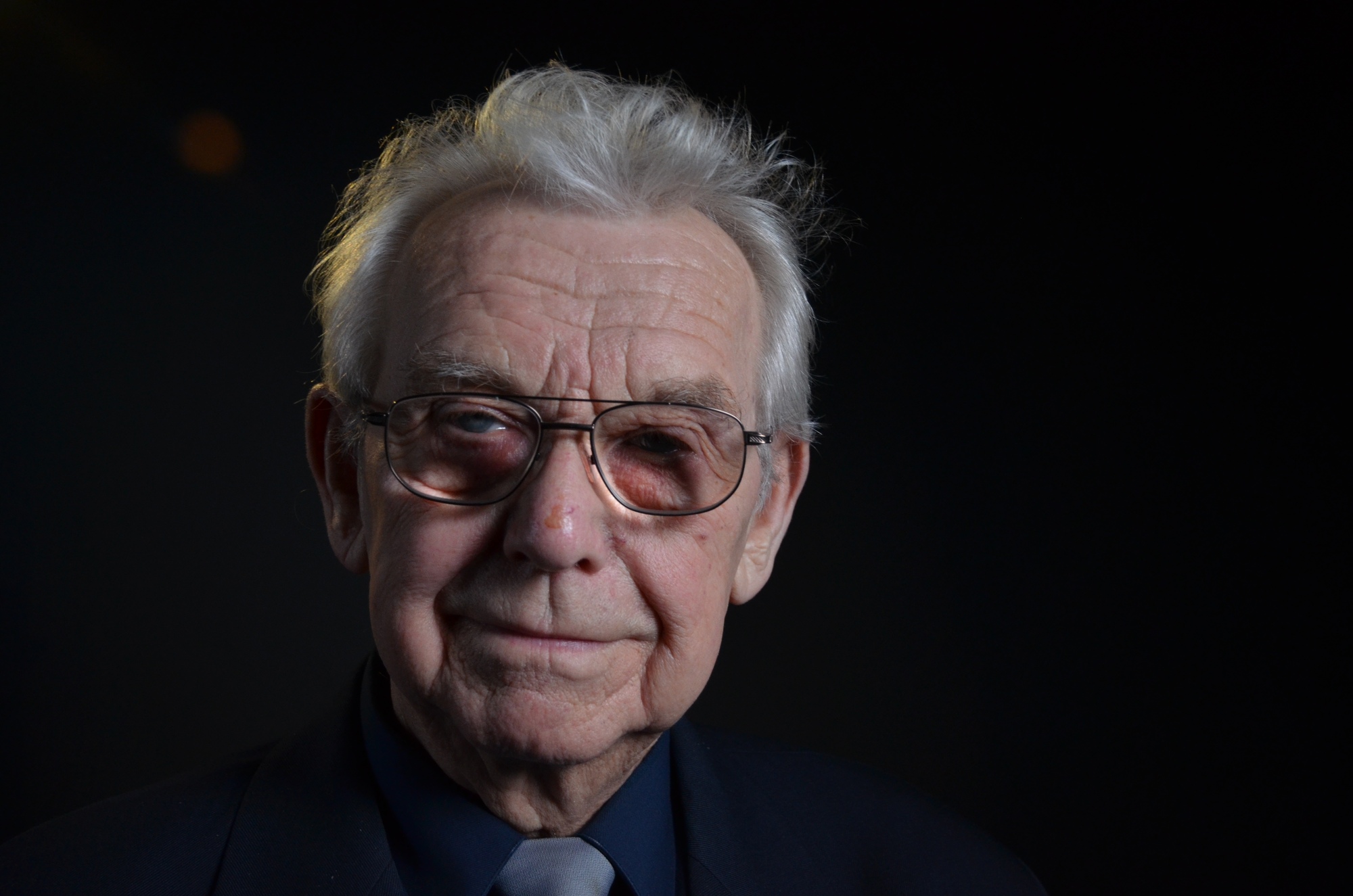